Автоматизированные прогнозы метеорологических явлений на базе гидродинамических моделей атмосферы. Разработки СибНИГМИ
М.Здерева,В.Токарев, Н.Хлучина,В.Воробьева, В.Гочаков, Н.Аникина
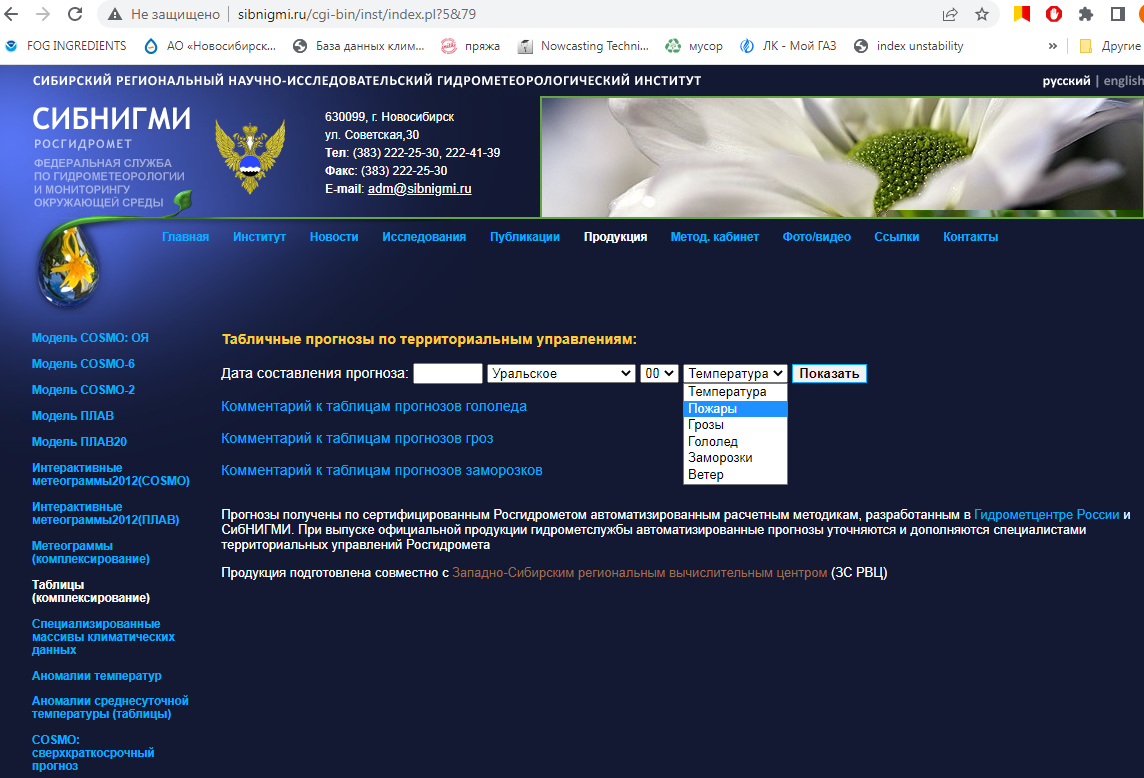 Оценки прогнозов температуры
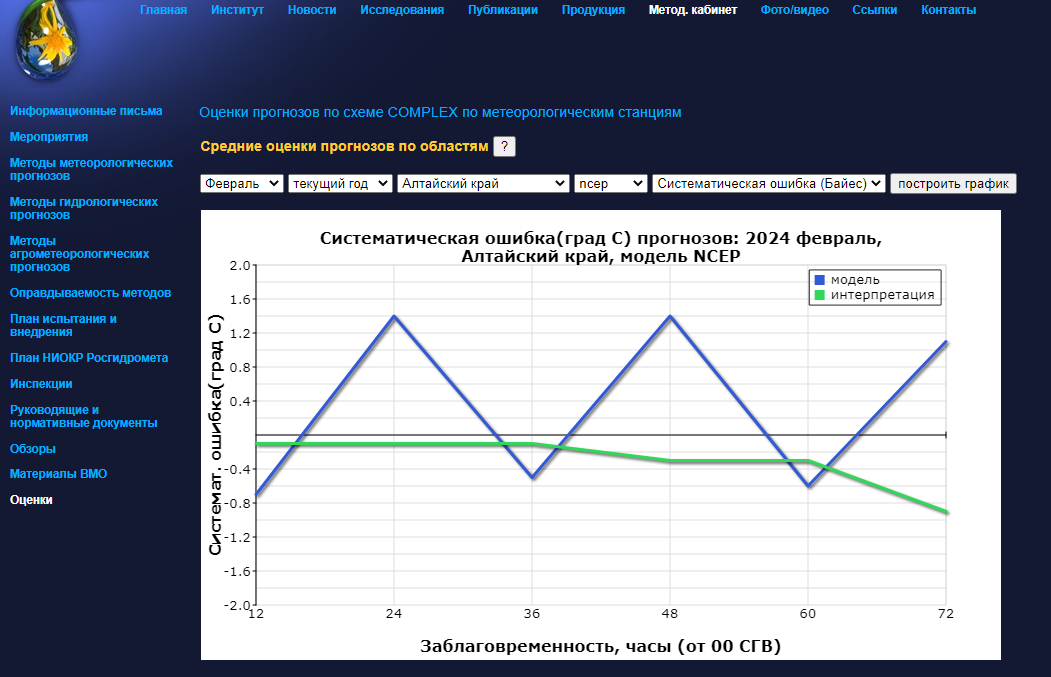 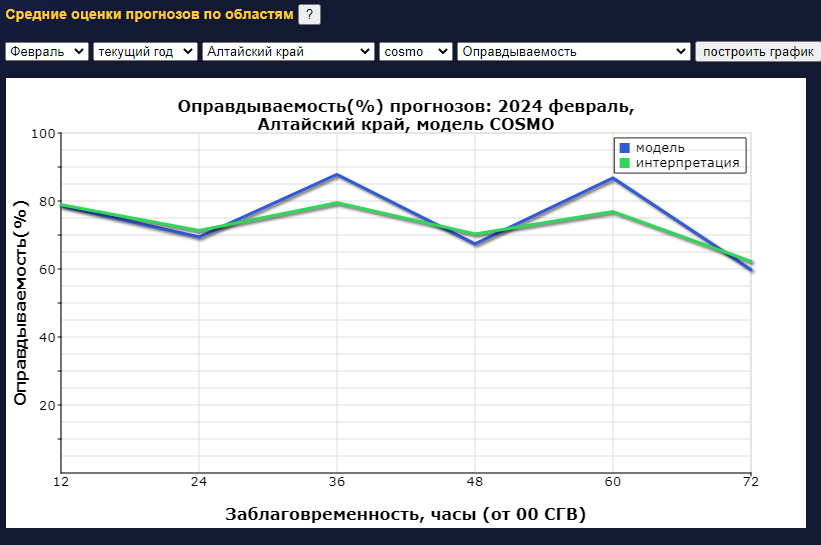 Редкие явления. Подходы?
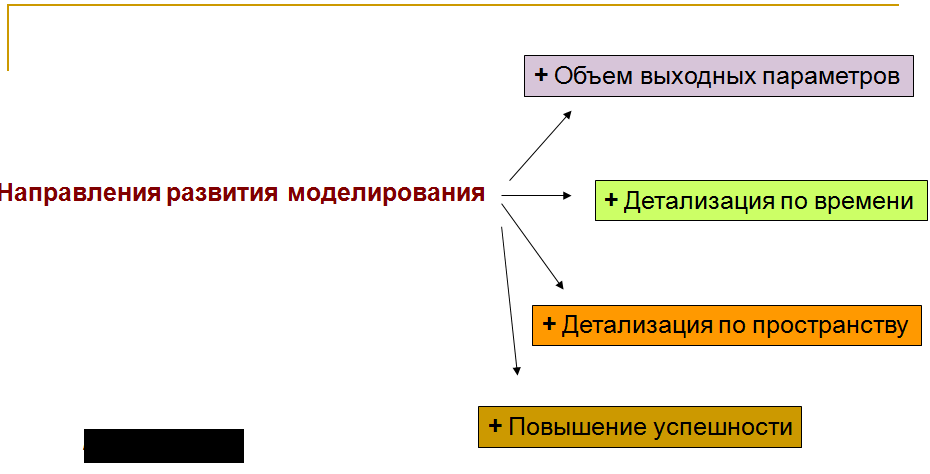 изучение информативности
 (преимущественно по коэффициентам 
   корреляции)
поиск пороговых значений параметров  
дискриминантный анализ, методы распознавания
построение бинарного логического дерева решений
применение алгоритмов нейронной сети
14.05.2024
4
Ключевые особенности методики: 1-ПРИЗНАКИ
Для гроз необходимые условия: подъём, неустойчивость, влажность
KI=(T850-T500)+Td850-(T700-Td700)
Jeff=1.6* θ W850  -T500-0.5*(T700-Td700)-8.
BI=0.1(Z700-Z1000)-T700-200
SH=T500-T850   500
RACK=θW900 -T500
CT-Td850-T500
Индексы (не)устойчивости, термодинамические и кинематические параметры в их различной комбинации  учитывают распределение температуры, влажности и ветра в средней тропосфере
PWBI= θ W500 - θ W850
VT-T850-T500
Ключевые особенности методики: 2-КРИТЕРИИ
- адаптация алгоритмов построения логических решающих правил с помощью специальных критериев разделения ветвей и автоматической оптимизации прогностических деревьев
Критерий деления ветвей
T = n11/n01 - n12/n02 = n22/n02 - n21/n01

Критерий выбора решений (класса)
PRV = 0.5*(pr+vr)-0.2*(pr-vr), pr > vr
PRV = 0.5*(pr+vr)-0.4*(vr-pr), pr < vr
MPR= min(PR1,PR2)
Fmera=(b**2+1)*(pr+vr)/(b**2*vr+pr)
14.05.2024
6
Ключевые особенности методики: 3-ПРЕДИКТАНТ
алгоритмическая кластеризация предиктанта для настройки частот (вероятностей) редких явлений
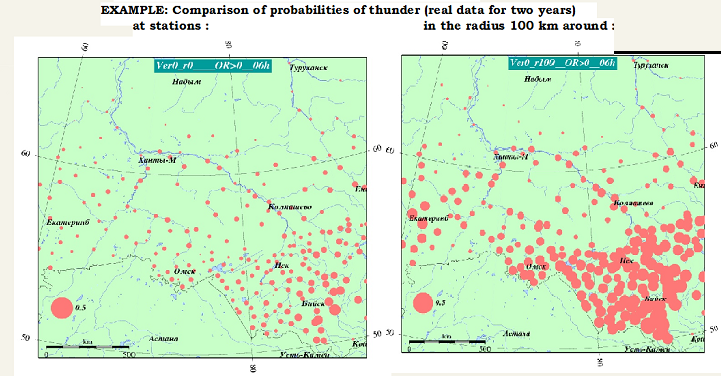 14.05.2024
7
Ключевые особенности методики: 4 –оптимизация на независимой выборке
по спискам параметров
Оценки на независимой выборке
по величине дерева
по критериям
Оптимальное решение
Ключевые особенности методики:
 5 – адаптация к изменениям в моделях и к изменениям климата (условиям формирования метеоявлений)
Базовые модели
COSMO_RuSib13
GFS(NCEP)
COSMO_RuSib6  ICON
COSMO_RuSib2
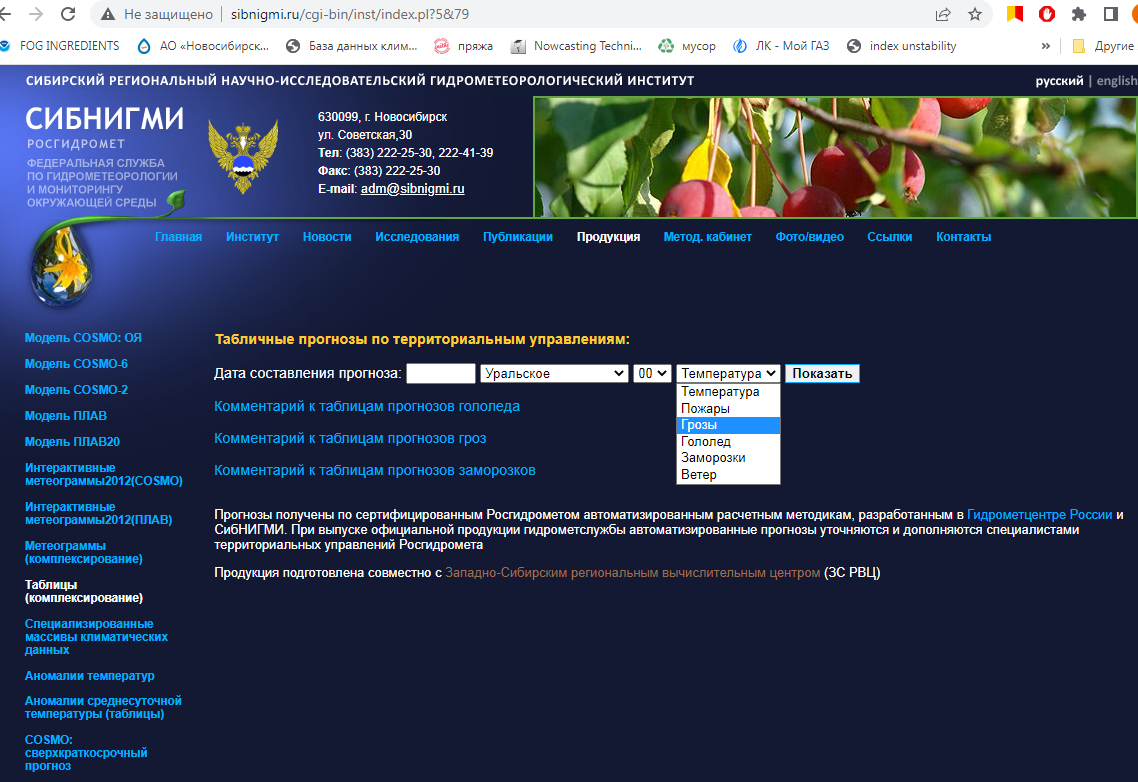 Примеры оценок прогнозов гроз
Примеры оценок прогнозов гроз
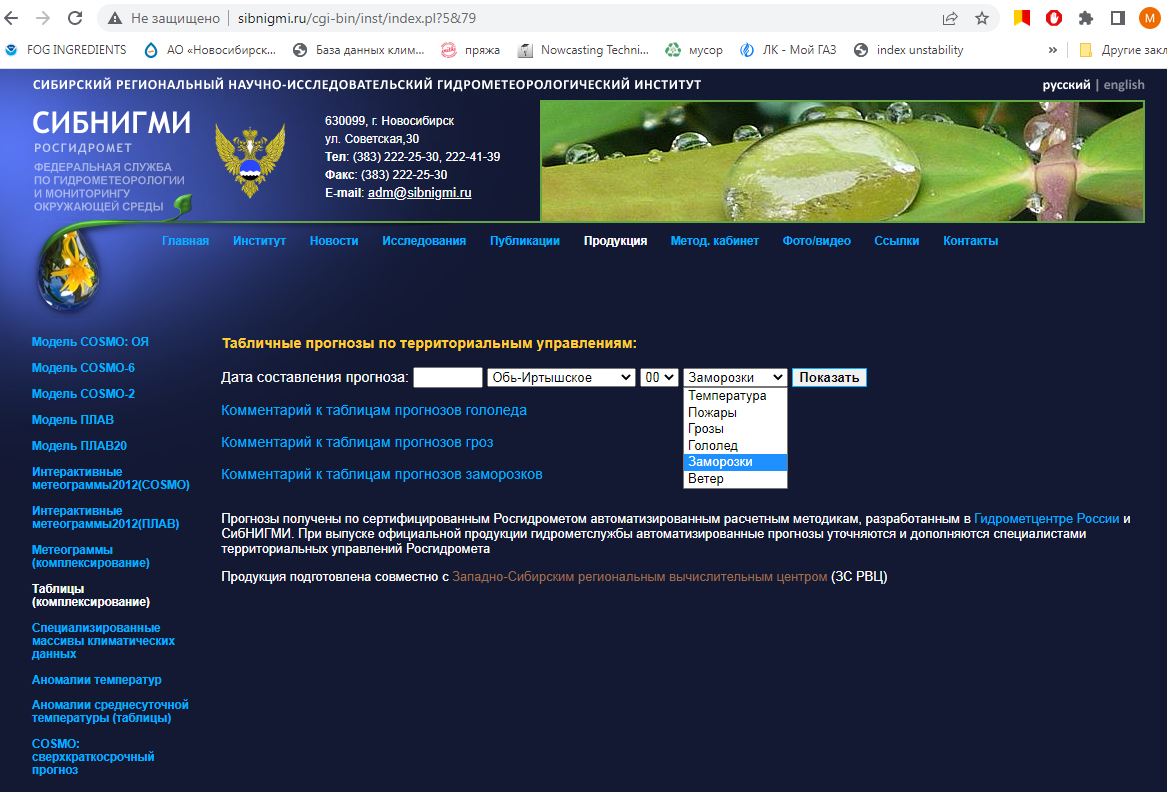 Примеры оценок прогнозов заморозков
Примеры оценок прогнозов заморозков
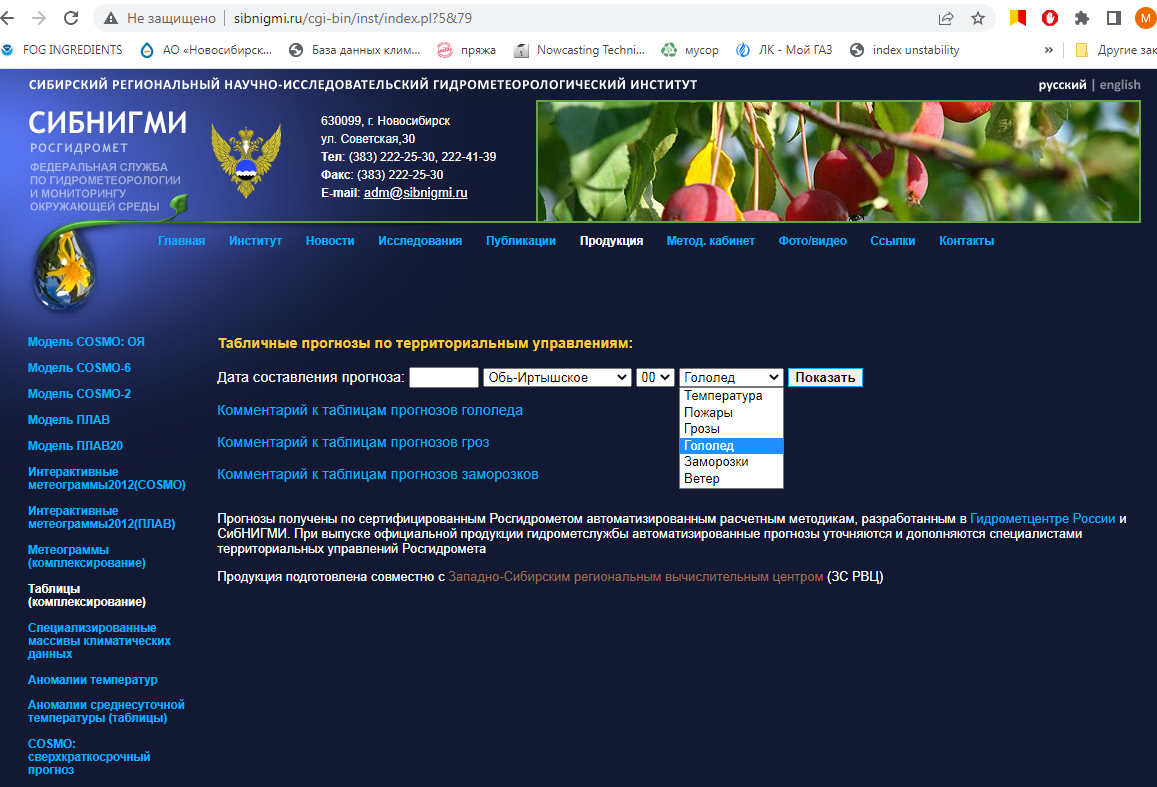 Примеры оценок прогнозов гололёда
Авторская типизация гололеда и гололедицы по погодным условиям. Частота кодов (4 года)
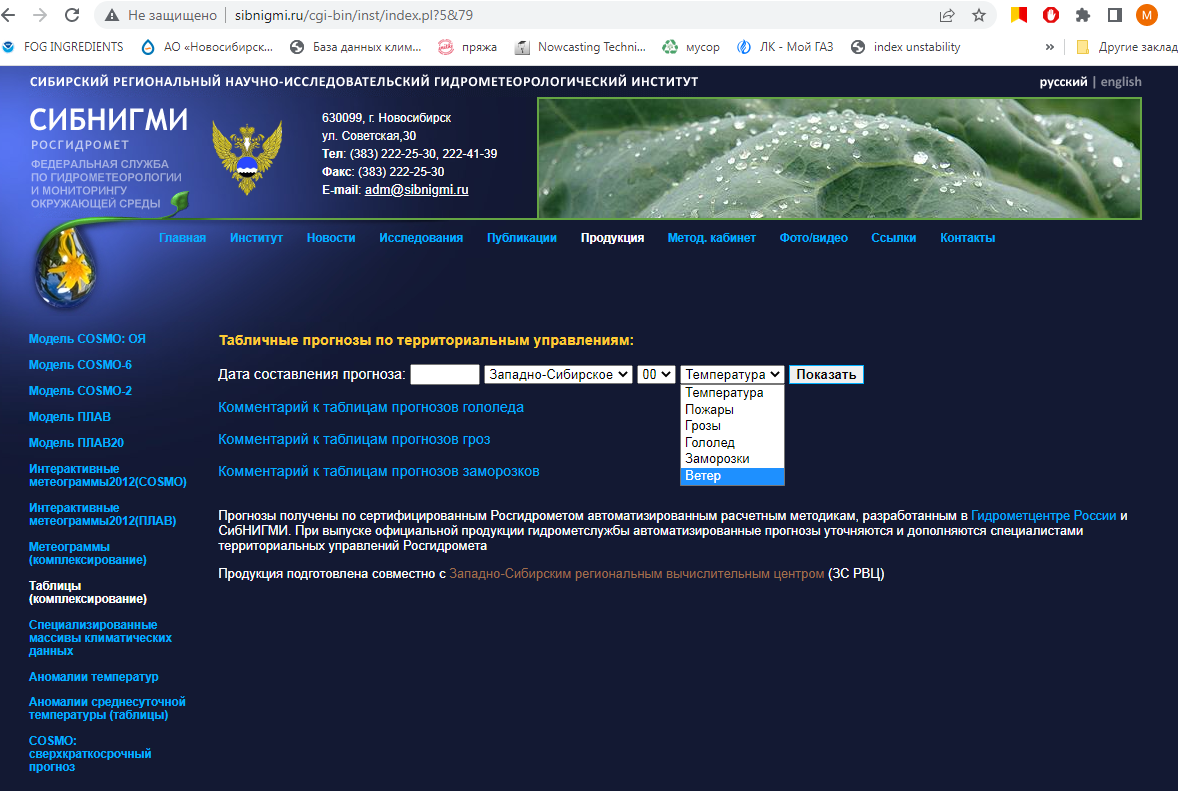 Примеры оценок прогнозов ветра >=15м/с
Прогноз туманов
Перспективные задачи
1. Переход на использование продукции ICON, COSMO2
2. Прогноз ветра более 20-25 м/с
3. Уточнение прогноза температуры воздуха в ЯНО
4. Исследование возможности применения нейронных сетей для редких метеоявлений.